ПРОФЕССИОНАЛЬНАЯ ОРИЕНТАЦИЯ В СТАРШИХ КЛАССАХ СРЕДНЕЙ  ШКОЛЫ
ПРЕДПРИНИМАТЕЛЬСТВО     КАК ВЫБОР ПРОФЕССИОНАЛЬНОЙ   ДЕЯТЕЛЬНОСТИ
СЕРГЕЙ МУЗЫКА, СПЕЦИАЛИСТ БИЗНЕС ОБРАЗОВАНИЯ, АЛМАТЫ 2018
Цель занятия:
1. Ознакомить учащихся выпускных классов 
общеобразовательной школы с Предприниматель-  ством, как видом экономической, социальной и 
профессиональной деятельностью.
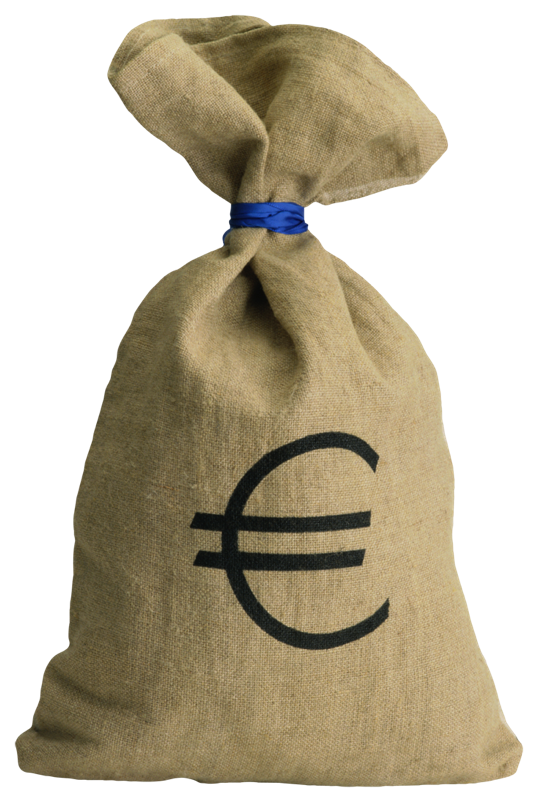 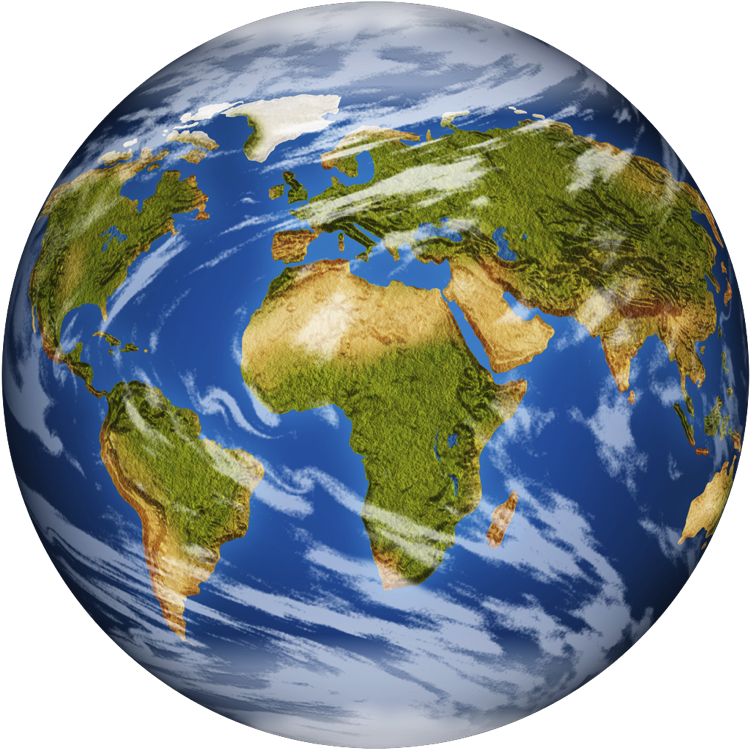 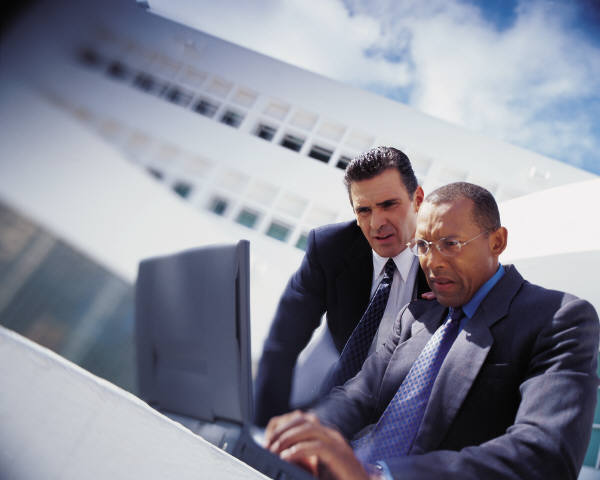 Цель занятия:
2. Учащиеся узнают, кто такие Предприниматели
и чем они отличаются от представителей других 
профессий.
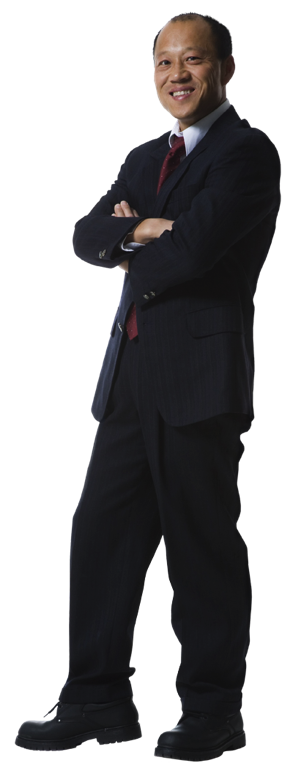 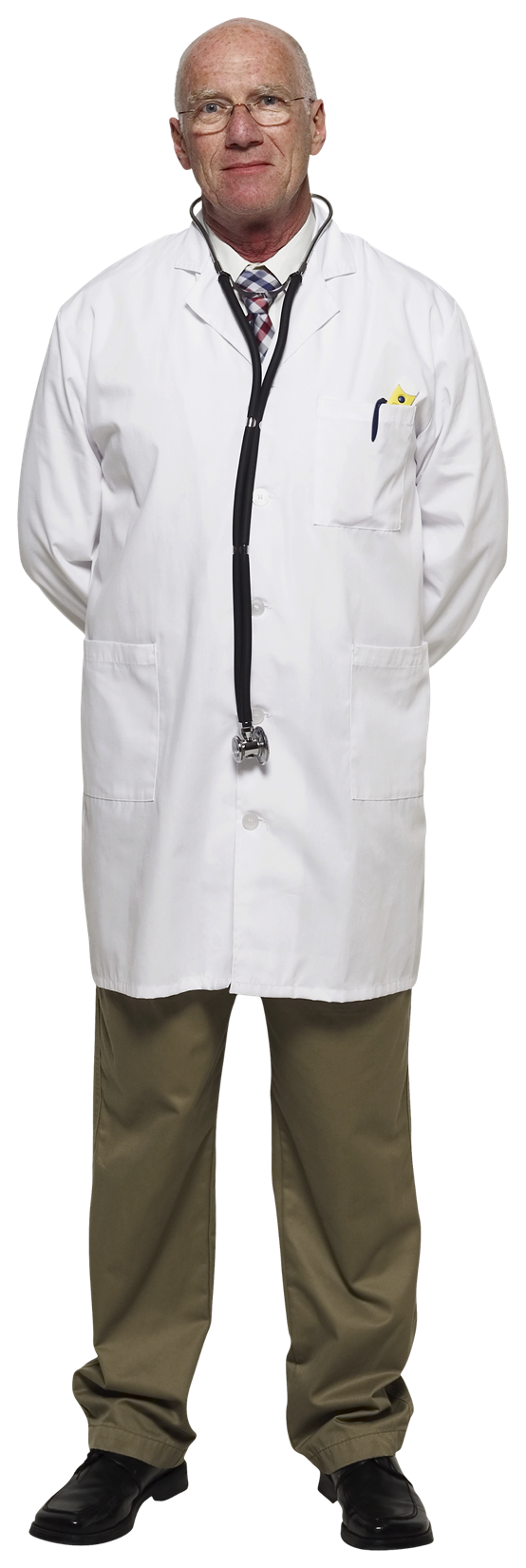 Цель занятия:
3. Учащиеся смогут протестировать свои знания,    навыки и умения ведения предпринимательской
деятельности.
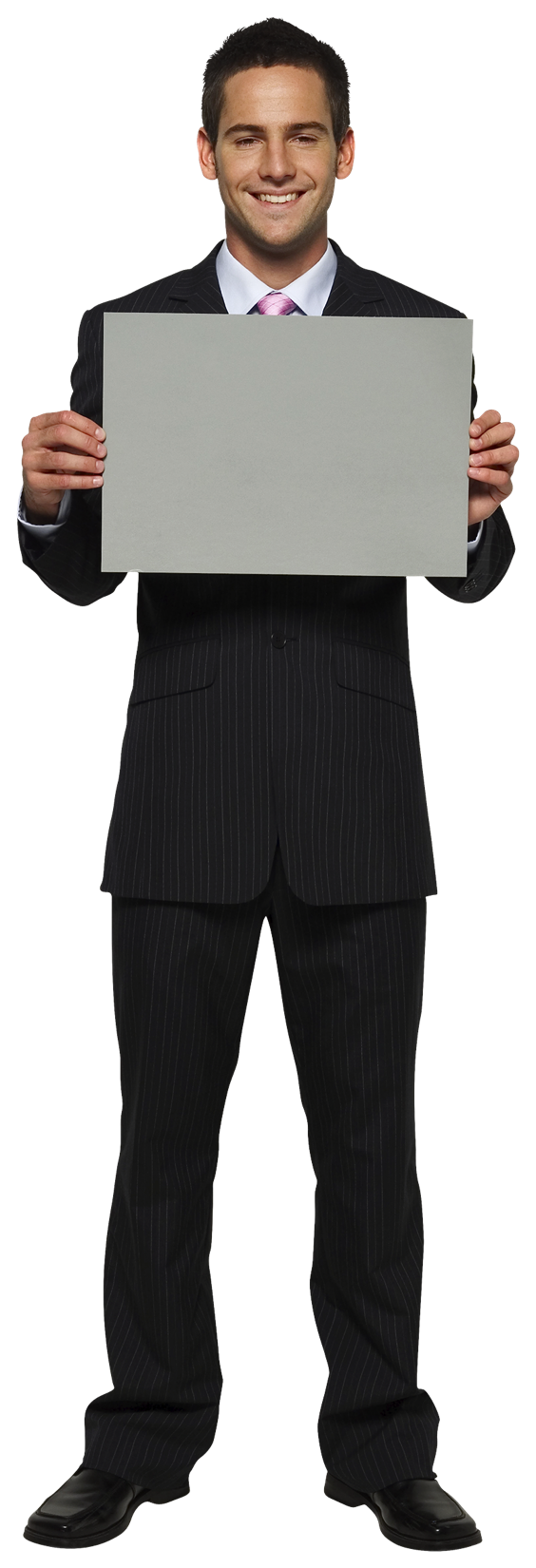 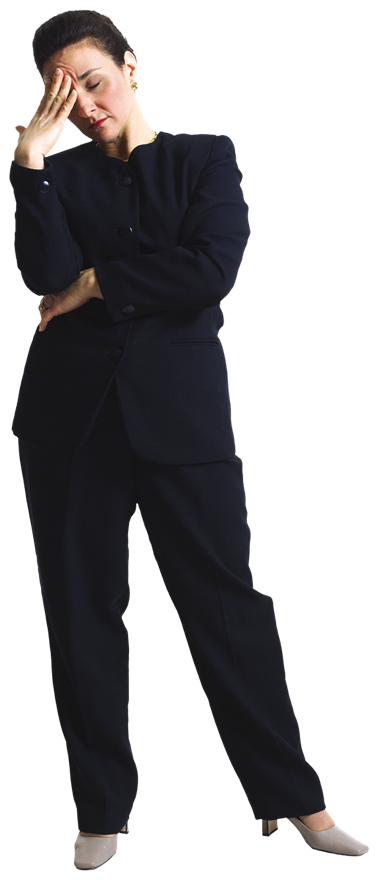 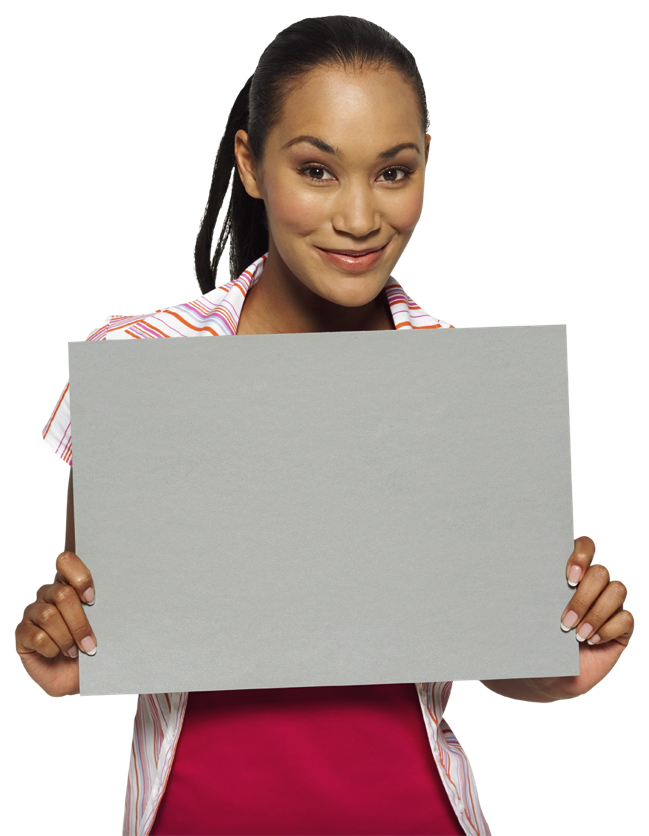 РИСК
Умение 
договариваться
ПРЕДПРИНИМАТЕЛЬСТВО
Определение:
Предпринимательство-экономическая деятельность, направленная на 
систематическое получение прибыли от производства, продажи и оказания сервисных услуг .
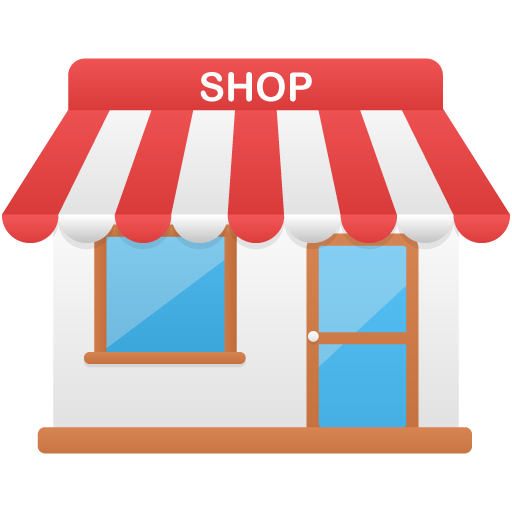 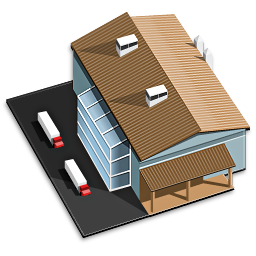 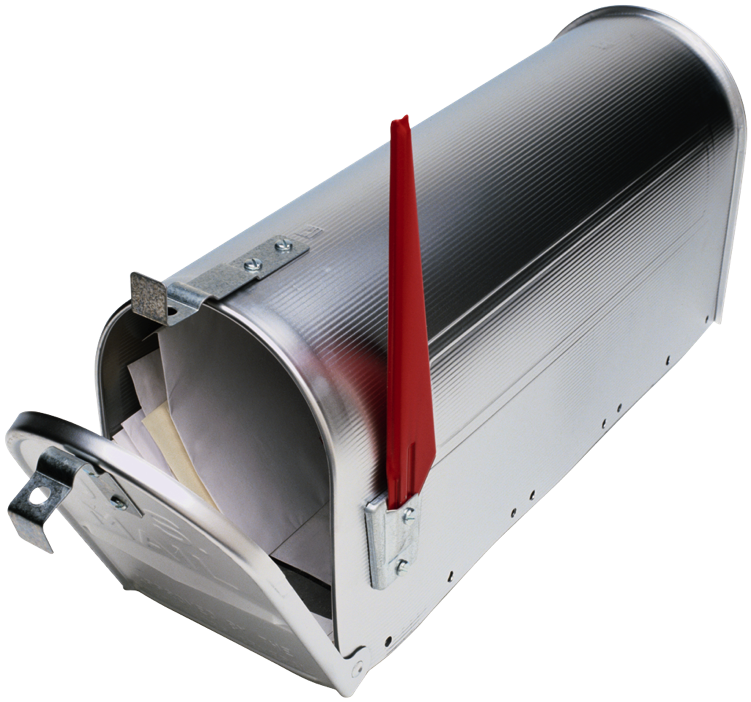 ПРЕДПРИНИМАТЕЛЬСТВО
Экономическая и Социальная значимость:
Занятость населения и создание      новых рабочих мест
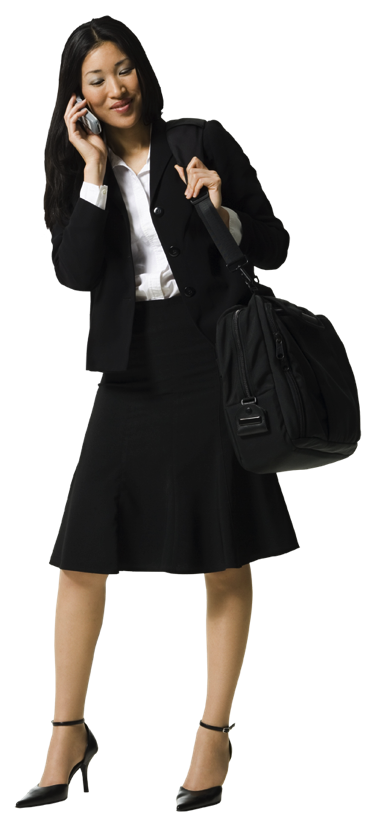 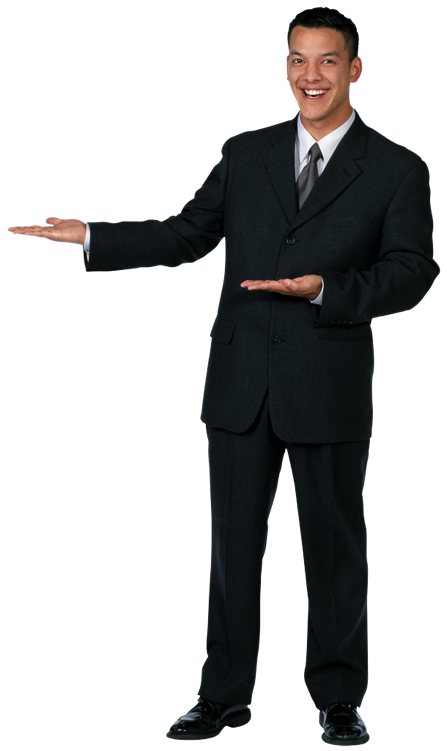 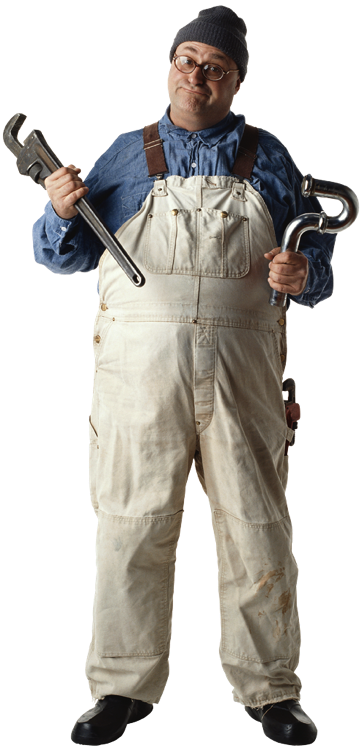 ПРЕДПРИНИМАТЕЛЬСТВО
Экономическая и Социальная значимость:
Удовлетворение потребности 
     населения в товарах и услугах
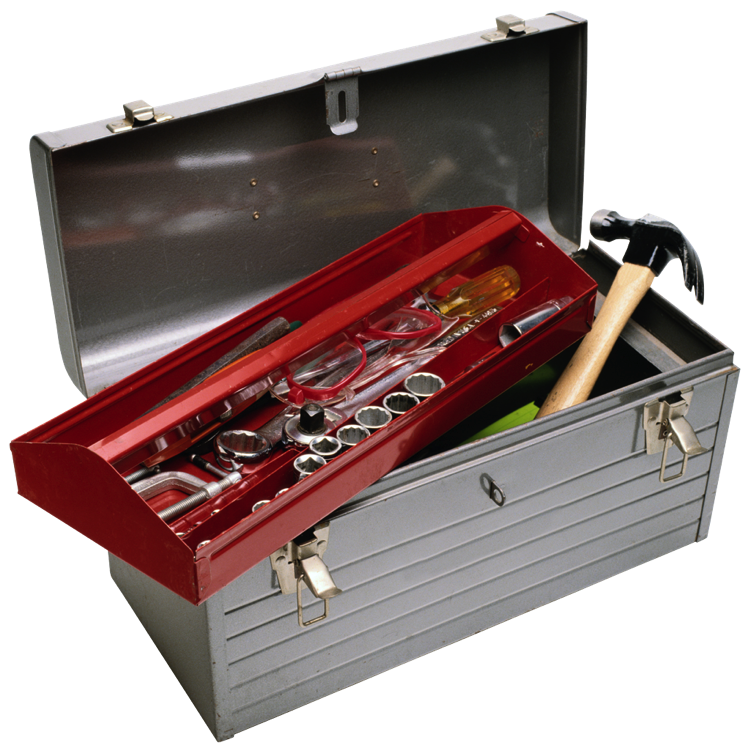 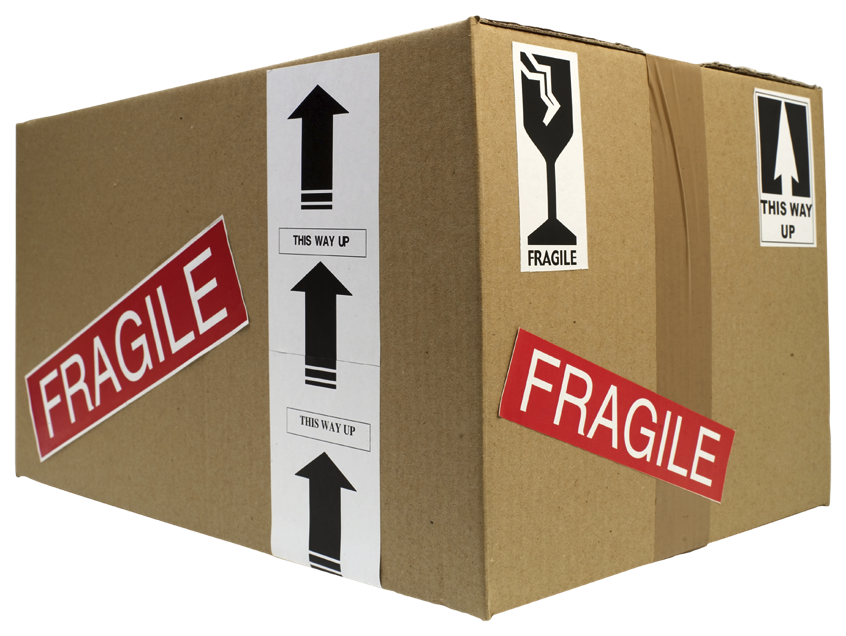 ПРЕДПРИНИМАТЕЛЬСТВО
Экономическая и Социальная значимость:
Развитие инфраструктуры среды    обитания человек
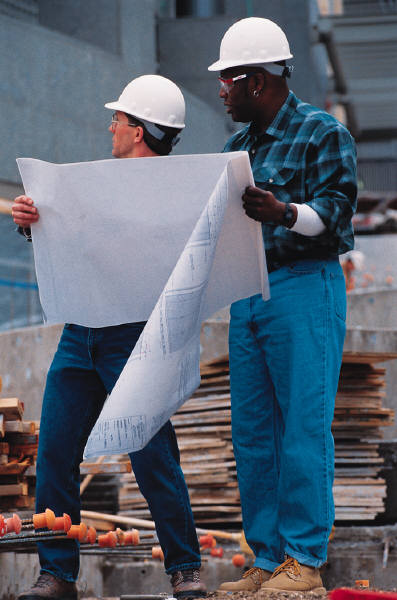 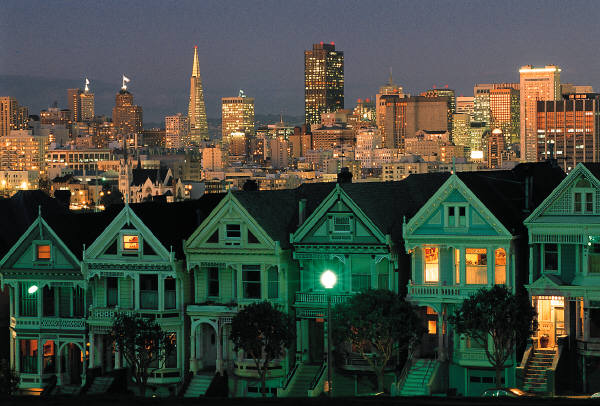 ПРЕДПРИНИМАТЕЛЬСТВО
Экономическая и Социальная значимость:
Улучшение качества человеческого 
     капитала
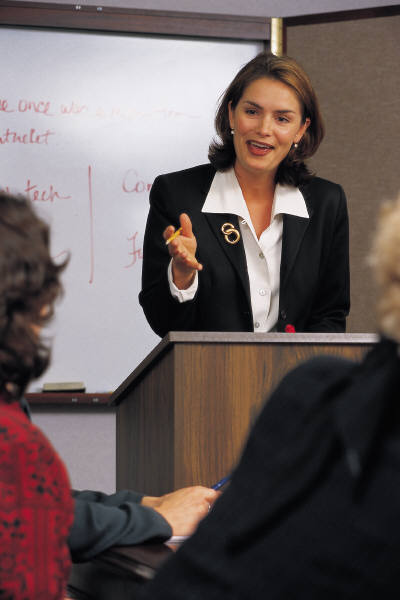 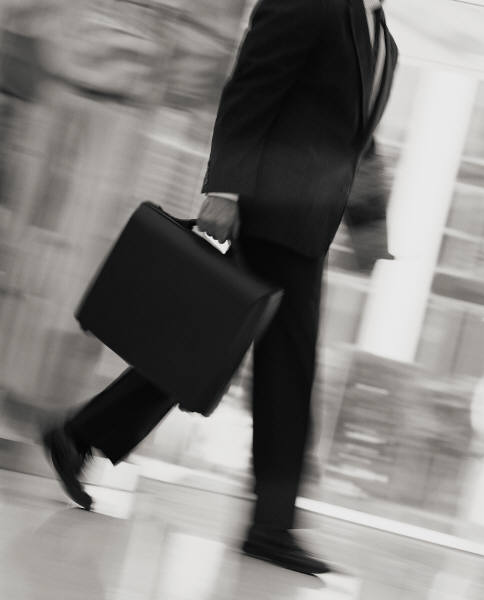 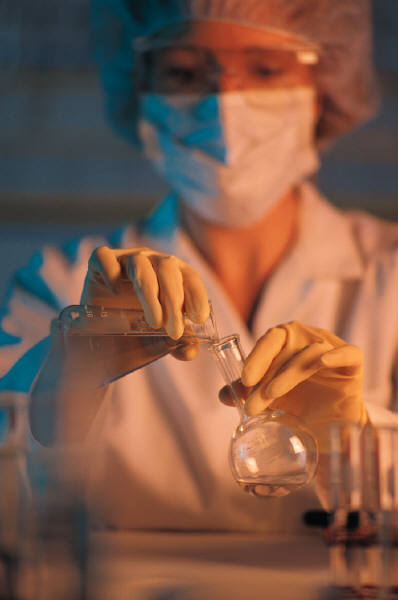 ПРЕДПРИНИМАТЕЛЬСТВО
Социальное партнерство бизнеса и общества
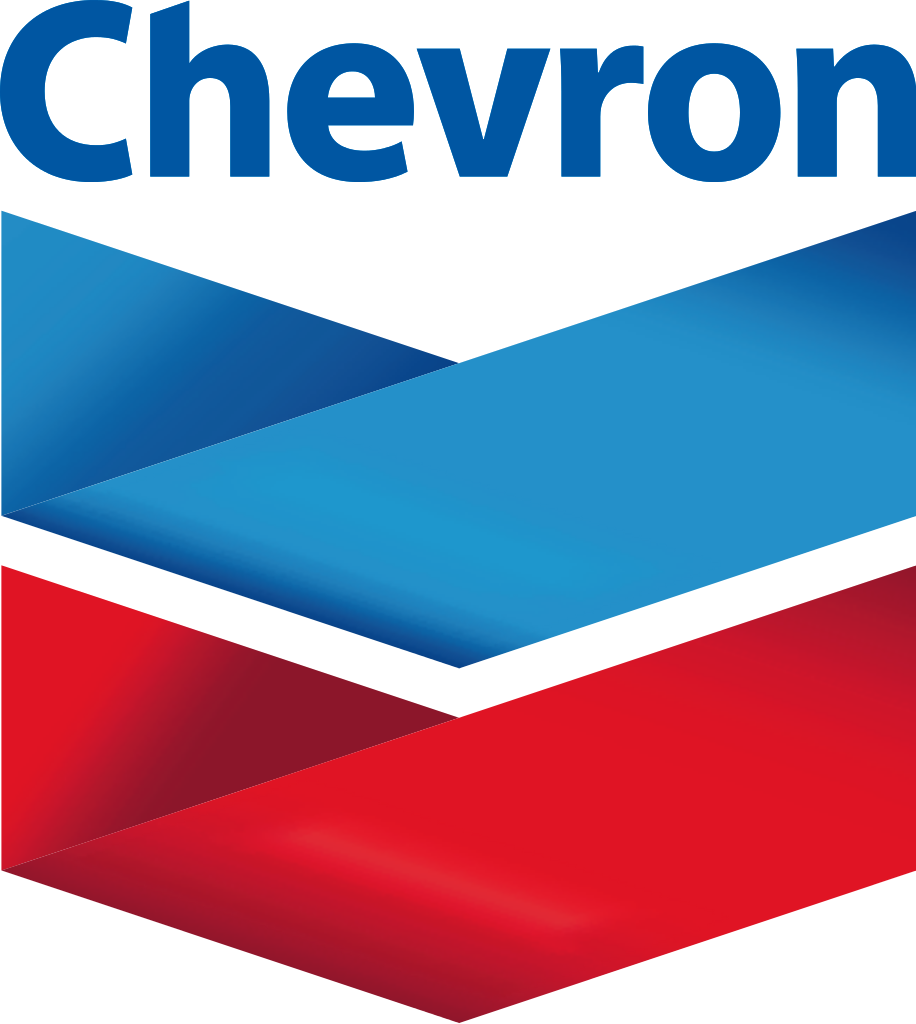 ПРЕДПРИНИМАТЕЛИ
Кто они?
Предприниматель это человек определенного личностного склада, который в своем стремле-нии к получению прибыли самостоятельно вы-бирает способ экономической деятельности,   несет имущественную ответственность за её    результаты и на первом этапе своей деятель-  ности совмещает функции собственника капит-ала, наемного управляющего и работника.
ПРЕДПРИНИМАТЕЛИ
Кто они?
Предприниматель - лицо, которое занимается  
предпринимательской деятельностью,             изыскивает  средства для организации пред-   приятия и тем самым берёт на себя предпри-  нимательский риск.
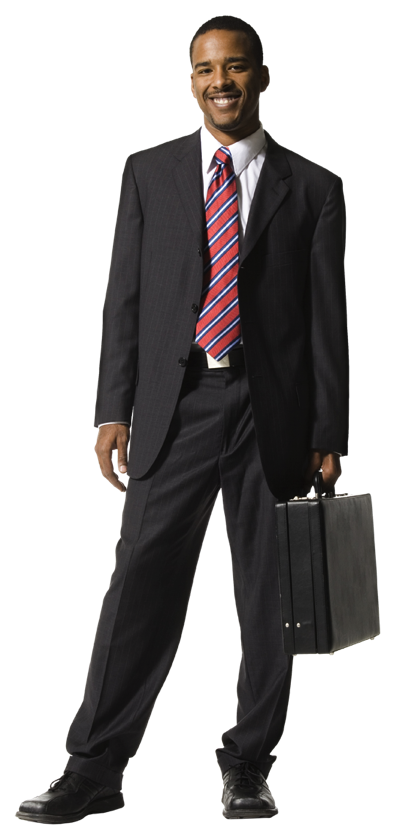 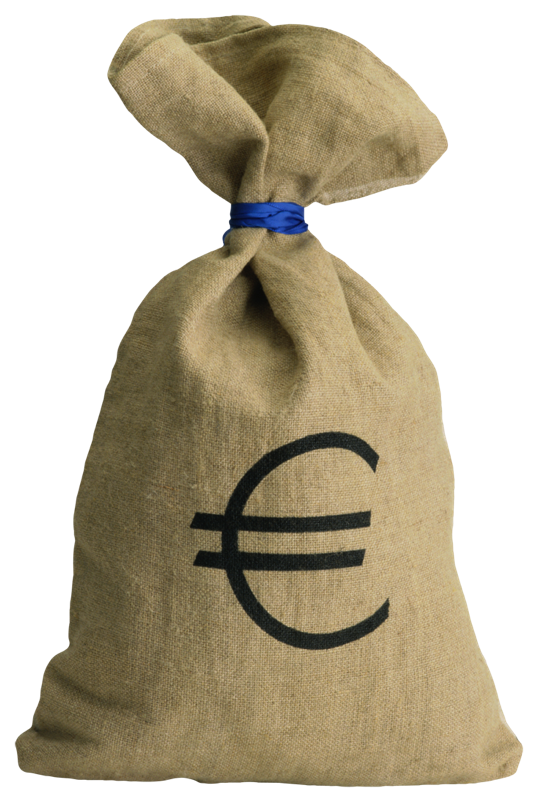 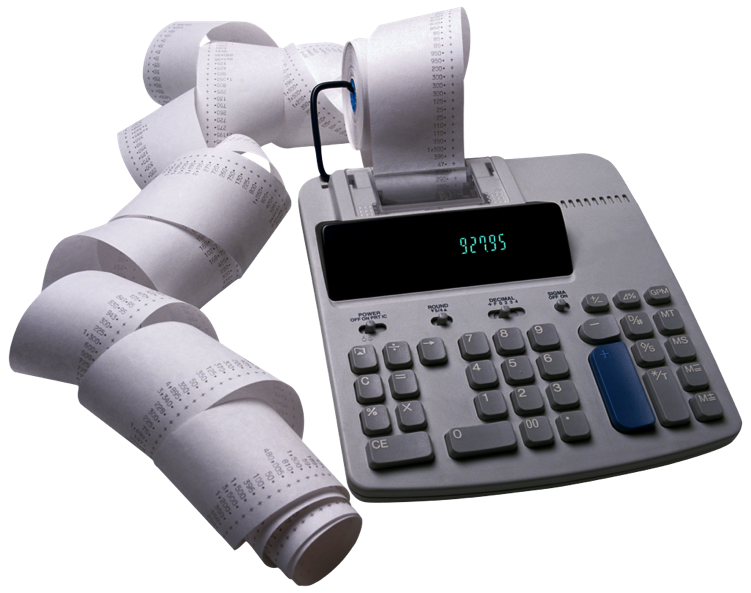 ПРЕДПРИНИМАТЕЛИ
Чем они отличаются от других профессий:
Нежелание выполнять чужие распоряжения
Нет возможности реализовать все свои 
    способности.
Доход установлен на фиксированном уровне
Ответственность ограничена.
Много трудностей на пути реализации 
    собственных идей.
Неудовлетворенность зависимостью от 
    работодателя.
ПРЕДПРИНИМАТЕЛИ
Чем они отличаются от других профессий:
Независимость – стремление быть самому     себе хозяином.
Непосредственная потребность в работе.
Поиск источника дополнительного дохода.
Создание предприятия с целью последующейпередачи его детям.
Желание зарабатывать денег больше, чем в 
    данный момент имеется возможность.
Возможность доказать свою состоятельность
ПРЕДПРИНИМАТЕЛИ
Предпринимательские качества
Высокая трудоспособность: управление        бизнесом требует больших затрат энергии и целеустремленности. Это связано с умением работать при необходимости в течение дли-  тельного времени, работать очень напряжен-но в критических ситуациях и умением сохранять работоспособность даже тогда, когда    нормально выспаться не удается.
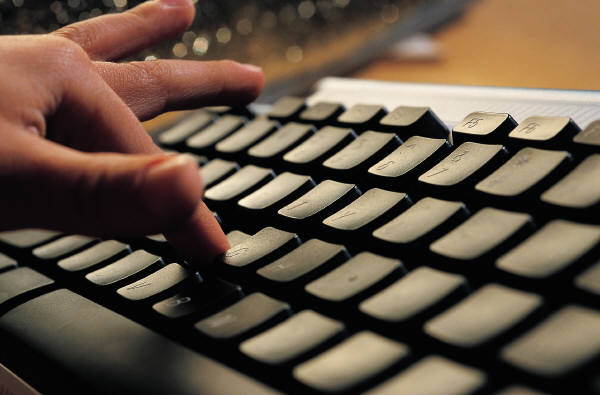 ПРЕДПРИНИМАТЕЛИ
Предпринимательские качества
Уверенность в собственных силах: для            преуспевания в бизнесе люди должны веритьв самих себя и в свою способность достигать самими же собой поставленных целей. 
Это  зачастую выражается следующим 
убеждением:
«Если вы к чему-то очень 
стремитесь и готовы 
работать над этим, 
то вы своего обязательно 
добьетесь».
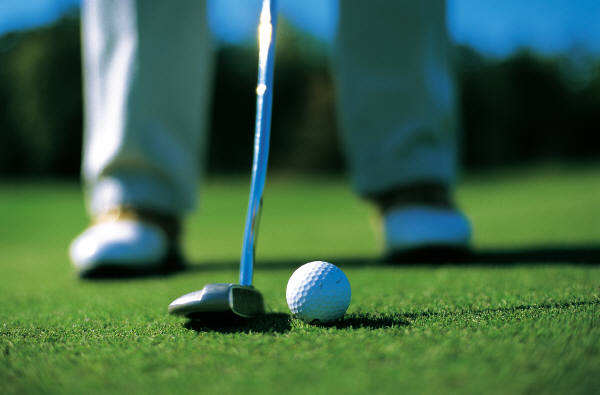 ПРЕДПРИНИМАТЕЛИ
Предпринимательские качества
Построение собственного будущего: 
Целью большинства преуспевающих бизнес-менов является создание для себя надежной работы и дохода; уверенность в достижении  этой цели базируется на их собственных спо-собностях. Это означает понимание того, что может пройти несколько лет, пока размер получаемого от бизнеса дохода не достигнет 
заданного стандарта.
ПРЕДПРИНИМАТЕЛИ
Предпринимательские качества
Ориентация на достижение целей: 
преуспевание в бизнесе зависит от способно-  сти устанавливать реальные цели, а также ра- ботать с твердой решимостью достичь их. Эта способность к постановке целей (в отношении того, что человек считает заслуживающим при-ложения усилий) и работать в направлении их достижения является фундаментальной для     предпринимателя.
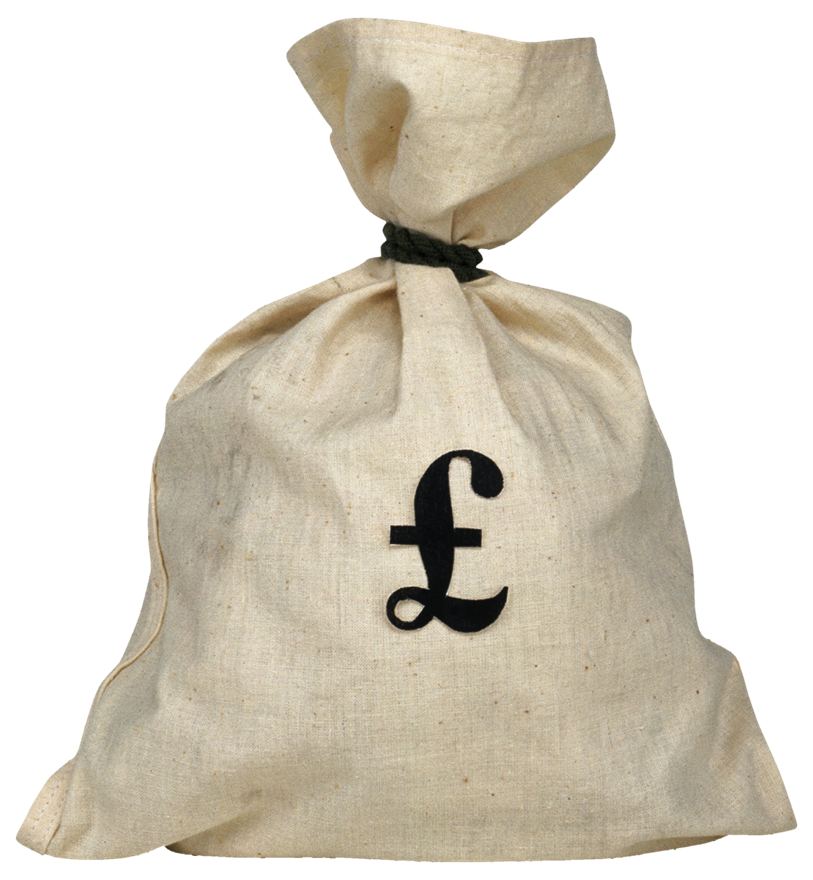 ПРЕДПРИНИМАТЕЛИ
Предпринимательские качества
Упорство: у большинства людей любой бизнеспериодически приносит трудности и разочаро-вания. Упорное продолжение работы и настой-чивость в преодолении проблемы, вплоть до  того момента, когда она решается, – ключевые факторы достижения успеха.
ПРЕДПРИНИМАТЕЛИ
Предпринимательские качества
Умение справляться с неудачами: любой бизнеснеизбежно содержит в себе подводные камни    разочарования и неудач, но также и высоты       успеха. Умение справляться с неудачами пред- полагает умение выявить источник неудачи,      сделать соответствующие выводы и попытать-ся найти в ней ростки новых возможностей.
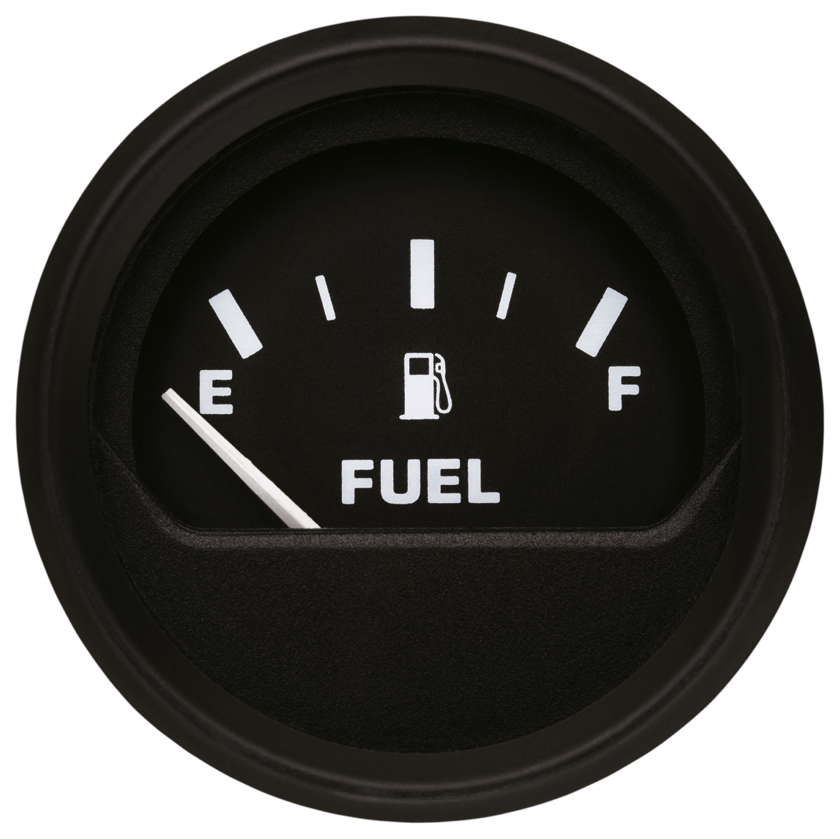 ПРЕДПРИНИМАТЕЛИ
Предпринимательские качества
Инициативность: исследования показы- вают, что преуспевающие бизнесмены    ищут возможность проявить инициативу, взять инициативу в свои руки, ставя себяв такое положение когда они лично           становятся ответственными как за успех, так и за неудачу.
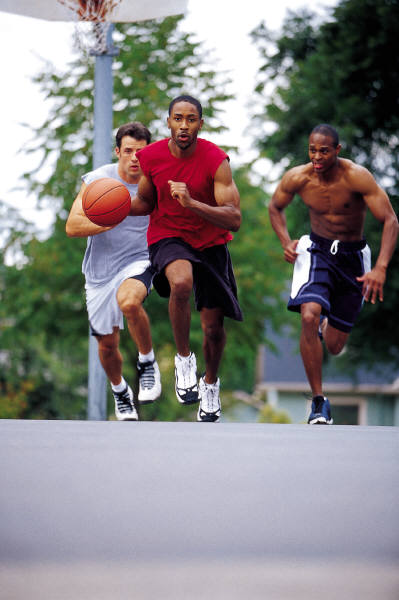 ПРЕДПРИНИМАТЕЛИ
Предпринимательские качества
Умение действовать в условиях неопре- деленности: предпринимательство связанос большей неопределенностью, чем наем-   ный труд. Эта неопределенность может от-  носиться к объему продаж и обороту, но       зачастую касается и других областей, таких как поставки материалов и цены, банковскаяподдержка. 
Способность действовать в  условиях такой неопределенности     без     эмоциональной перегрузки весьма необходима.
ПРЕДПРИНИМАТЕЛИ
Предпринимательские качества
Надежность и честность: 
такие качества, как честность, порядоч-     ность в деловых  отношениях и надеж-     ность, заключающаяся в исполнении         обещанного, являются ключевыми факторами успешного управления предприяти- ем.
ПРЕДПРИНИМАТЕЛИ
Предпринимательские качества
Умение брать риск на себя: деятельность     любого предприятия связана с риском. 
Показателем здесь является способность    принять на себя измеренный или просчитан-ный риск. Такое отношение к риску 
предполагает определение наиболее ве-     роятных цен и прибылей, вероятности до-  стижения успеха и веры в свои способно-   сти сделать так, что этот риск полностью    окупится.
ПРЕДПРИНИМАТЕЛИ
Лидер и лидерские качества
Лидерство- это способность влиять на  других людей имея, либо не имея власт-ных полномочий. 
Лидерство это прямая функция состоящая из трех элементов межличностных комму- никаций:
Осведомленность
Способность
Преданность делу/идее
ПРЕДПРИНИМАТЕЛИ
Лидер и лидерские качества
Отношение к работникам как людям, ане как к единицам в штатном распи-    сании.
Тактичное поведение в отношениях с другими.
Порядочность и честность в отноше-  ниях с другими.
Поведение, являющееся примером    для других.
Дух сотрудничества.
ПРЕДПРИНИМАТЕЛИ
Лидер и лидерские качества
Надежность.
Умение внимательно слушать и уважать точку зрения других.
Жизнерадостность и оптимизм.
Стремление помочь другим выполнять   их работу наилучшим образом.
Восприимчивость к новым идеям.
ПРЕДПРИНИМАТЕЛИ
Лидер и лидерские качества
Эмоциональная стабильность в отноше-ниях между людьми.
Трудоспособность.
Лояльность по отношению к своим работникам.
Последовательность в отношениях с      другими.
Умение взять ответственность на себя.
ПРЕДПРИНИМАТЕЛИ
C чего начать/Элементы предпринимательства
Наблюдение за окружающей обстановкой.
Поиск возможностей, которые могут быть осуществлены и принести определенные  выгоды.
Мобилизация необходимых материаль-    ных и психологических средств для достижения цели.
Осуществление соответствующей деятельности по мере готовности.
Получение вознаграждения.